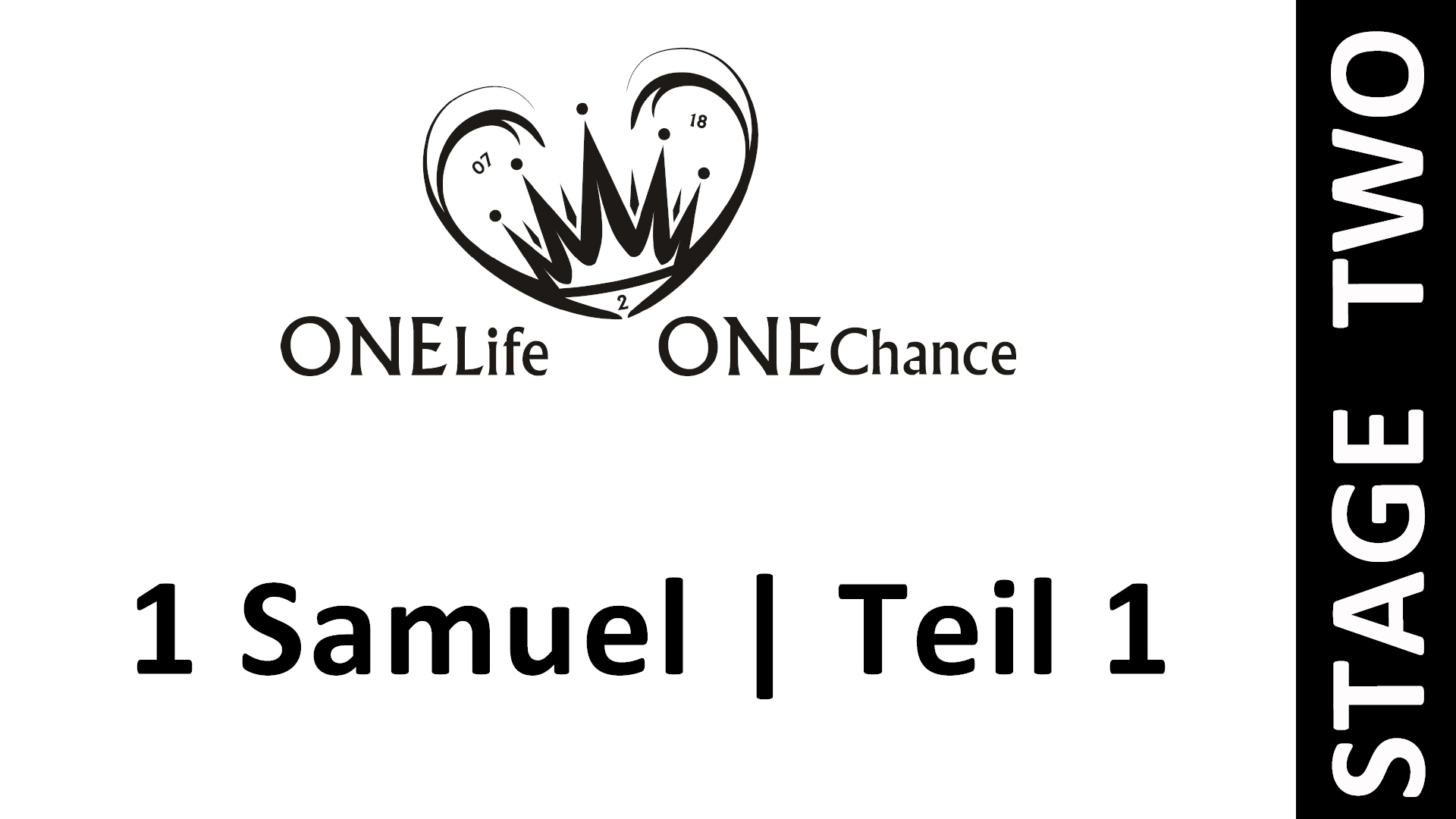 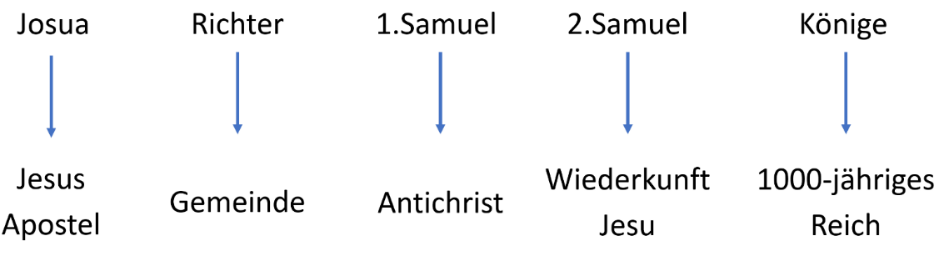 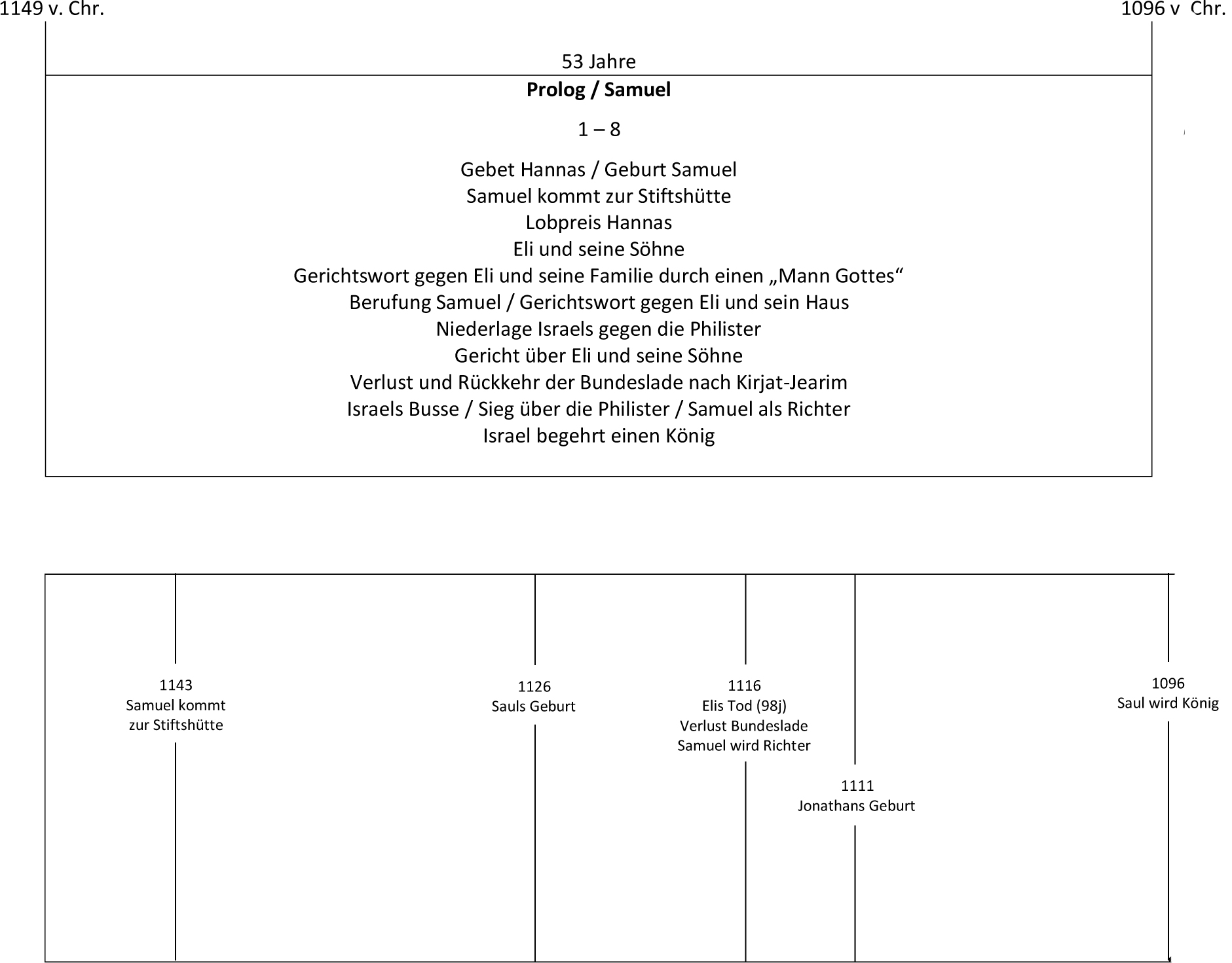 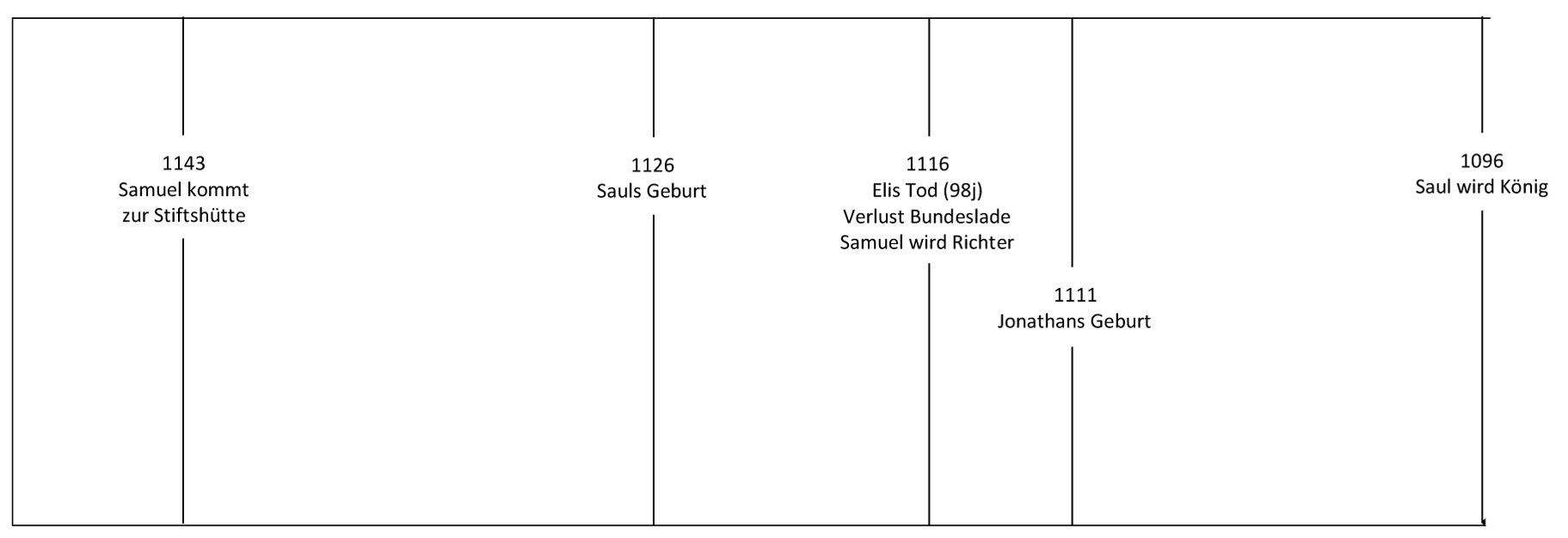 Aufbau des Buches
Samuel: Von Gott erwählt und von Menschen verworfen (1 - 7)

Saul: Von Menschen erwählt und von Gott verworfen (8 - 15)

David: Von Gott erwählt und von Menschen verworfen (16 - 31)
Kapitel 1
"Und es war ein Mann aus Ramatajim-Zophim, vom Gebirge 
Ephraim, und sein Name war Elkana, der Sohn Jerochams, des 
Sohnes Elihus, des Sohnes Tochus, des Sohnes Zuphs, ein 
Ephratiter. 2 Und er hatte zwei Frauen: Der Name der einen 
war Hanna, und der Name der anderen Peninna; und Peninna 
hatte Kinder, aber Hanna hatte keine Kinder. 3 Und dieser 
Mann ging Jahr für Jahr aus seiner Stadt hinauf, um den 
HERRN der Heerscharen anzubeten und ihm zu opfern in Silo; 
und dort waren die beiden Söhne Elis, Hophni und Pinehas, 
Priester des HERRN." (1Sam 1,1-3)
Kapitel 2
"Der HERR – es werden zerschmettert werden, die mit ihm 
hadern; über ihnen im Himmel wird er donnern. Der HERR wird 
richten die Enden der Erde und Macht verleihen seinem König 
und erhöhen das Horn seines Gesalbten." (2,10)
"Und ich werde mir einen treuen Priester erwecken, der wird tun, 
wie es in meinem Herzen und in meiner Seele ist; und ich werde 
ihm ein beständiges Haus bauen, und er wird vor meinem 
Gesalbten wandeln alle Tage." (2,35)
Einschub: Familie und Erziehung
"Bring dem Jungen bei, was er für seinen Lebensweg braucht, 
dann weicht er bis ins Alter nicht davon ab." (Spr 22,6)
Einschub: Familie und Erziehung
Gottes Erziehungsauftrags- und Lehrauftrag liegt bei den Eltern.
Wahre Liebe drängt zum Herrn Jesus – auch in der Erziehung!
Bedenke, dass deine Kinder nicht Prinzen und Prinzessinnen sind.
Bedenke, solange die "Kinder unter deinem Dach" wohnen, 
stehen sie unter eurer Autorität.
Bedenke, dass grundlegende Bibelkenntnis Voraussetzung ist,
für eine gesunde Erziehung
Einschub: Familie und Erziehung
Eine gesunde Gemeinde ist nur möglich, wenn die Familie 
gesund ist, d.h. nach der "gesunden Lehre" lebt. Die gesunde 
Lehre meint den Ratschluss Gottes der sich in der Schrift offenbart.
"Halte fest das Bild (Muster) gesunder Worte, die du von mir 
gehört hast, in Glauben und Liebe, die in Christus Jesus sind. 
Bewahre das schöne anvertraute Gut durch den Heiligen Geist, 
der in uns wohnt." (2Tim 1,13-14)
Einschub: Familie und Erziehung
Spurgeon hatte treffend festgehalten: 
"Die Gnade fliesst nicht im Blut. Jeder Mensch muss sich 
selber für den Herrn Jesus entscheiden."
Kapitel 3
"Und der Knabe Samuel diente dem HERRN vor Eli. Und das 
Wort des HERRN war selten in jenen Tagen, Gesichte waren 
nicht häufig. 2 Und es geschah in jener Zeit, als Eli an seinem 
Ort lag – seine Augen aber hatten begonnen, schwach zu 
werden, er konnte nicht sehen –, 3 und die Lampe Gottes 
war noch nicht erloschen, und Samuel lag im Tempel des 
HERRN, wo die Lade Gottes war, 4 da rief der HERR Samuel." (3,1-4)
Kapitel 4
"Und das Wort Samuels erging an ganz Israel. Und Israel zog aus, den 
Philistern entgegen zum Kampf; und sie lagerten bei Eben-Eser, und 
die Philister lagerten in Aphek. 2 Und die Philister stellten sich auf, Israel 
gegenüber; und der Kampf breitete sich aus, und Israel wurde vor den 
Philistern geschlagen; und sie erschlugen in der Schlachtordnung auf dem 
Feld etwa 4000 Mann. 3 Und als das Volk wieder ins Lager kam, da 
sprachen die Ältesten von Israel: Warum hat der HERR uns heute vor 
den Philistern geschlagen? Lasst uns von Silo die Lade des Bundes des 
HERRN zu uns holen, damit sie in unsere Mitte komme und uns rette 
aus der Hand unserer Feinde."(4,2-3)
Einschub: Bundeslade
"Christus in euch, die Hoffnung der Herrlichkeit." (Kol 1,27)
Kapitel 5+6 | Reise der Bundeslade
Einschub: Bedenke, dass du Mensch bist!
"Wo warst du als ich die Erde gründete" (Hi 38,4)
"Und er antwortete und sprach: Ich sage euch, 
wenn diese schweigen, so werden die Steine schreien." (Lk 19,40)
Kapitel 7
„… und das ganze Haus Israel rief wehklagend nach dem HERRN. 
Samuel aber redete zu dem ganzen Haus Israel und sprach: Wenn 
ihr von ganzem Herzen zu dem HERRN zurückkehren wollt, 
dann tut die fremden Götter und Astarten aus eurer Mitte und 
richtet euer Herz zu dem HERRN und dient ihm allein, so wird er 
euch aus der Hand der Philister erretten!" (7,2b-4)
Kapitel 8
"Und es geschah, als Samuel alt geworden war, da setzte er seine 
Söhne als Richter ein über Israel. 2 Und der Name seines 
erstgeborenen Sohnes war Joel, und der Name seines zweiten Abija; 
sie richteten in Beerseba. 3 Aber seine Söhne wandelten nicht auf 
seinen Wegen und wandten sich dem Gewinn zu und nahmen 
Geschenke an und beugten das Recht. 4 Da versammelten sich 
alle Ältesten von Israel und kamen zu Samuel nach Rama; 5 und 
sie sprachen zu ihm: Siehe, du bist alt geworden, und deine Söhne 
wandeln nicht auf deinen Wegen. Nun setze einen König über uns 
ein, dass er uns richte, gleich allen Nationen." (8,1-5)
Kapitel 9
"Und es war ein Mann von Benjamin, sein Name war Kis, 
der Sohn Abiels, des Sohnes Zerors, des Sohnes Bekoraths, 
des Sohnes Aphiachs, des Sohnes eines Benjaminiters, ein 
vermögender Mann. 2 Und er hatte einen Sohn, sein Name 
war Saul, jung und schön, und kein Mann von den Kindern 
Israel war schöner als er; von seiner Schulter an aufwärts 
überragte er alles Volk." (9,1-2)
Kapitel 10
"Und Samuel nahm die Ölflasche und goss sie auf sein 
Haupt aus, und er küsste ihn und sprach: Ist es nicht so, 
dass der HERR dich zum Fürsten über sein Erbteil 
gesalbt hat?" (10,1)
Kapitel 11
"Und Nahas, der Ammoniter, zog herauf und belagerte 
Jabes-Gilead. Und alle Männer von Jabes sprachen zu 
Nahas: Schließe einen Bund mit uns, so wollen wir dir 
dienen. 2 Aber Nahas, der Ammoniter, sprach zu ihnen: 
Unter dieser Bedingung will ich einen Bund mit euch 
schließen, dass ich euch allen das rechte Auge aussteche 
und damit eine Schmach auf ganz Israel lege." (11,1-2)
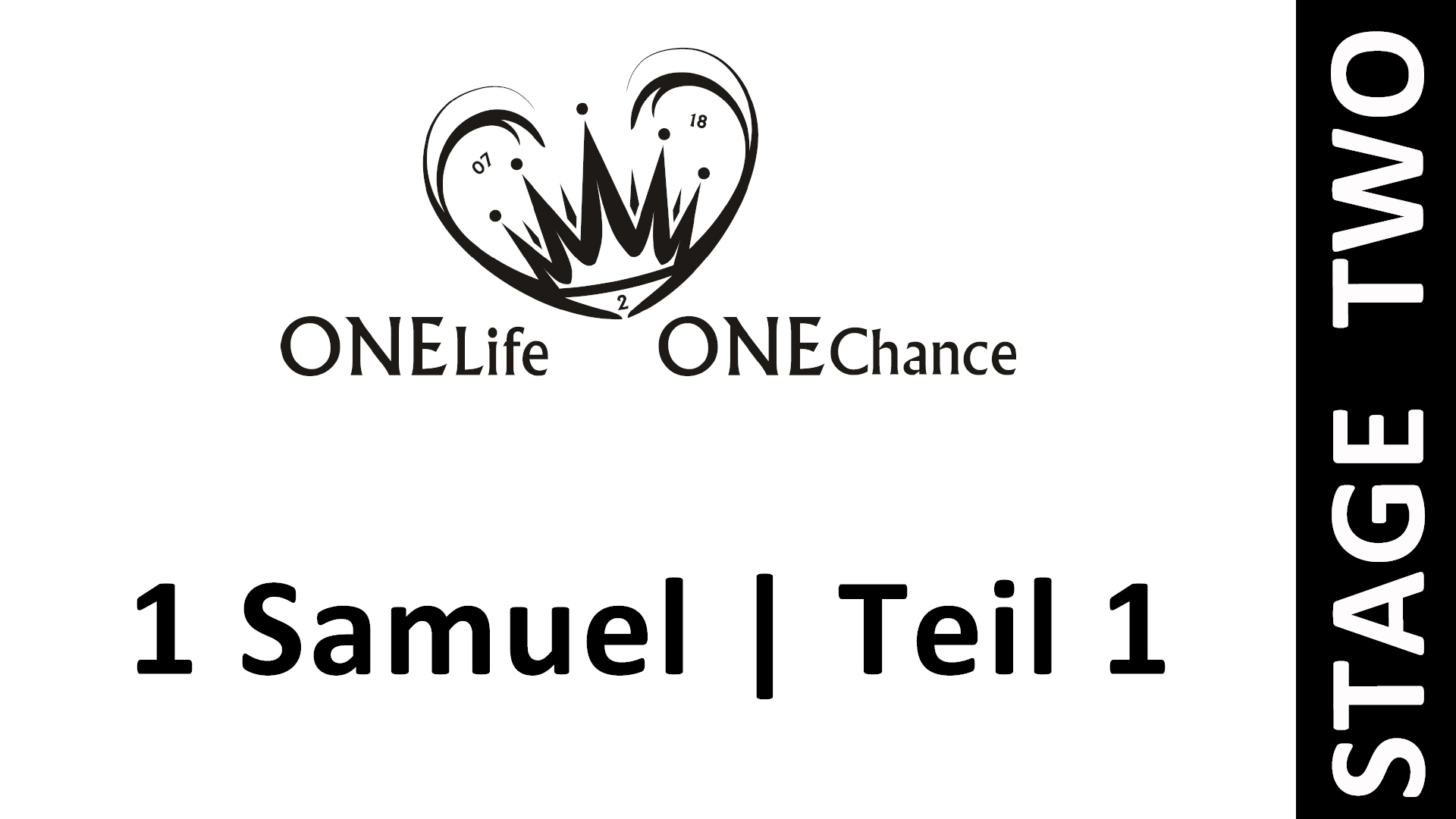